CMS End-of-the-Year Safety Tours 2019
Once a day the following short tour through Point 5 has to be done
The exact time of the tour can be chosen by the shift crew in mutual agreement
Any shift crew consists of two people

On the tour the following places have to be visited:
SCX5 –  Building of the CMS control room – accessible with your access card
SX 5 –  Surface hall – including CMS RP area
Building 3584 – Membrane Plant and Dry Air Plant
Building 3594 – office building 
SDX5 – Area between control room and elevator
USC55 – Underground Service Cavern including CV room and gas room
UXC55 – Underground Detector Cavern

 All necessary keys are in the control room on the desk of the access control PC
 In case of problems call +41 75 411 5000 (or if on swiss network 16 5000)
 Technical problems e.g. lift failure must be reported to TCR 72201
 Problems with the access system must be reported to 72201
 (Only) for Emergencies call 74444
 Fire brigade technical assistance can be called by 74848 

DO NOT GO UNDERGROUND IF THE LIFT FAILED OR THERE IS ANY ALARM
IN DOUBT CALL +41 75 411 5000
1
In Case of Problems with the Access System
Surface SDX5 - PM54
If the access is not given to one of the shifters the second one
should let in the colleague via the MAD from the inside
If both shifters cannot enter, open the MAD from the outside to enter. Call the Fire Brigade (74848) to inform them before and after as you will not be registered underground


Underground UPX56
If the access system is in closed mode, call TI at 72201 to request the mode change.
If one of you will have no access to UXC you can enter in UPX56
by turning the emergency handle.
In this case you MUST reset the handle afterwards with the key

If the key box does not open when exiting, please wait 5 minutes
then badge again – if the system takes the key give it, otherwise
let it time out (don’t take another key!!) and bring the key up to the 
control room. Please make a note in the shift report.
2
Control Room
Your Tour starts and ends in the control room

Before you go downstairs open the PM54 on the terminal of the access system
Click on the on the green “General” button to open (and confirm)


Before you leave please make sure you
Checked for new DSS alarms and reset the siren if necessary
Checked for Sniffer alarms
Checked the cooling screen
Checked temperatures and dew points
Closed the PM54  - Click on the on the red “Closed” button to close (and confirm)
Have put back keys and documentation
3
Cooling Screen
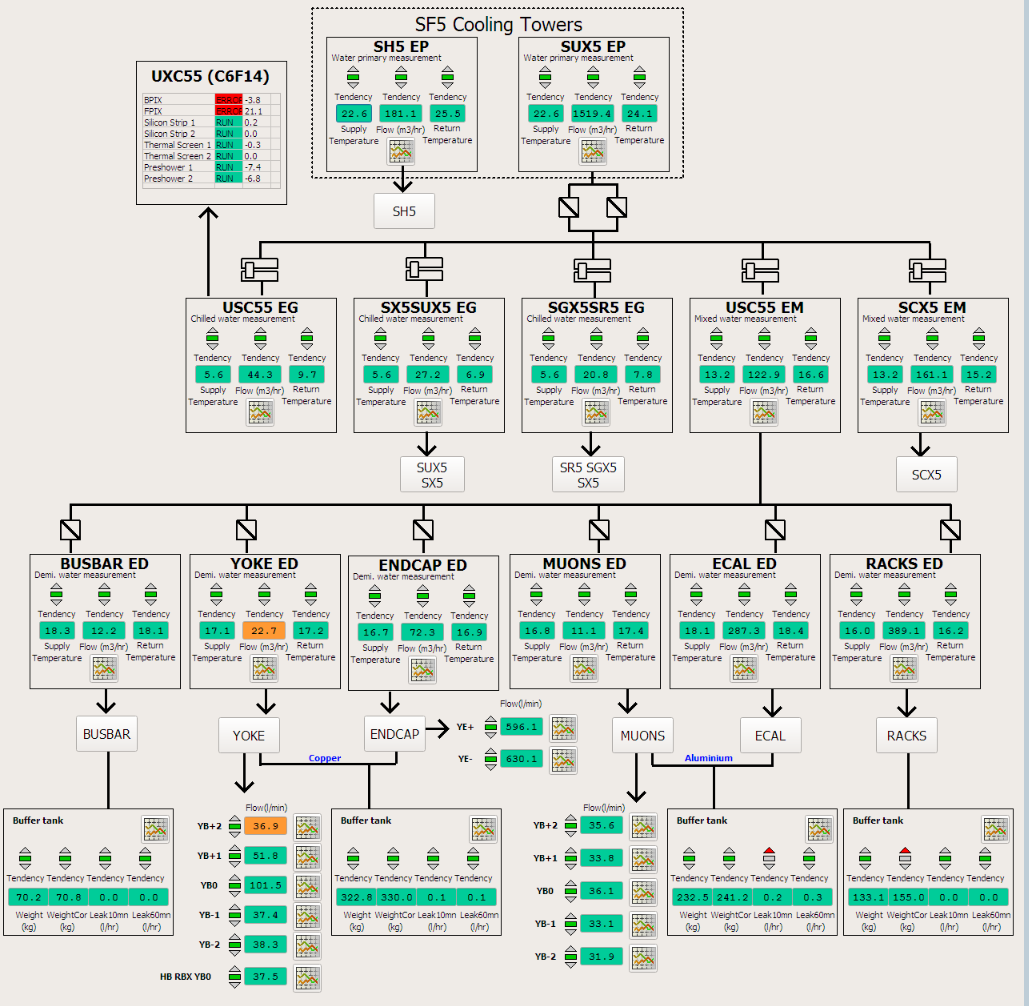 Ok !
Don’t exist anymore
All circuits must 
be running !!
In case any of the
fluxes is 0 or any
Temp is >25o C,
please call
+41 75 411 5000
4
4
Shift Report, Temperatures and Dewpoints
After the tour a short E-log in the category GENERALSLIMOS should be created    http://cmsonline.cern.ch/ and click on Elog
The report can be written on one of the PCs in the control room or at home


IMPORTANT
Please also check the temperatures and dew points in USC &UXC :
http://cmsonline.cern.ch/ and click on DSS and Environment

 The entries are ordered by alphabet
  USC: If the difference between temperature and dewpoint becomes less than 
  5 degrees, please call +41 75 411 5000
  UXC: If the difference between temperature and dewpoint
           is smaller than +5 degrees call +41 75 411 5000
  
  The temperatures in USC and UXC should be between 15 and 23 degrees
5
Temperatures and Dew Points – DCS
   CMSONLINE – DSS - Environment
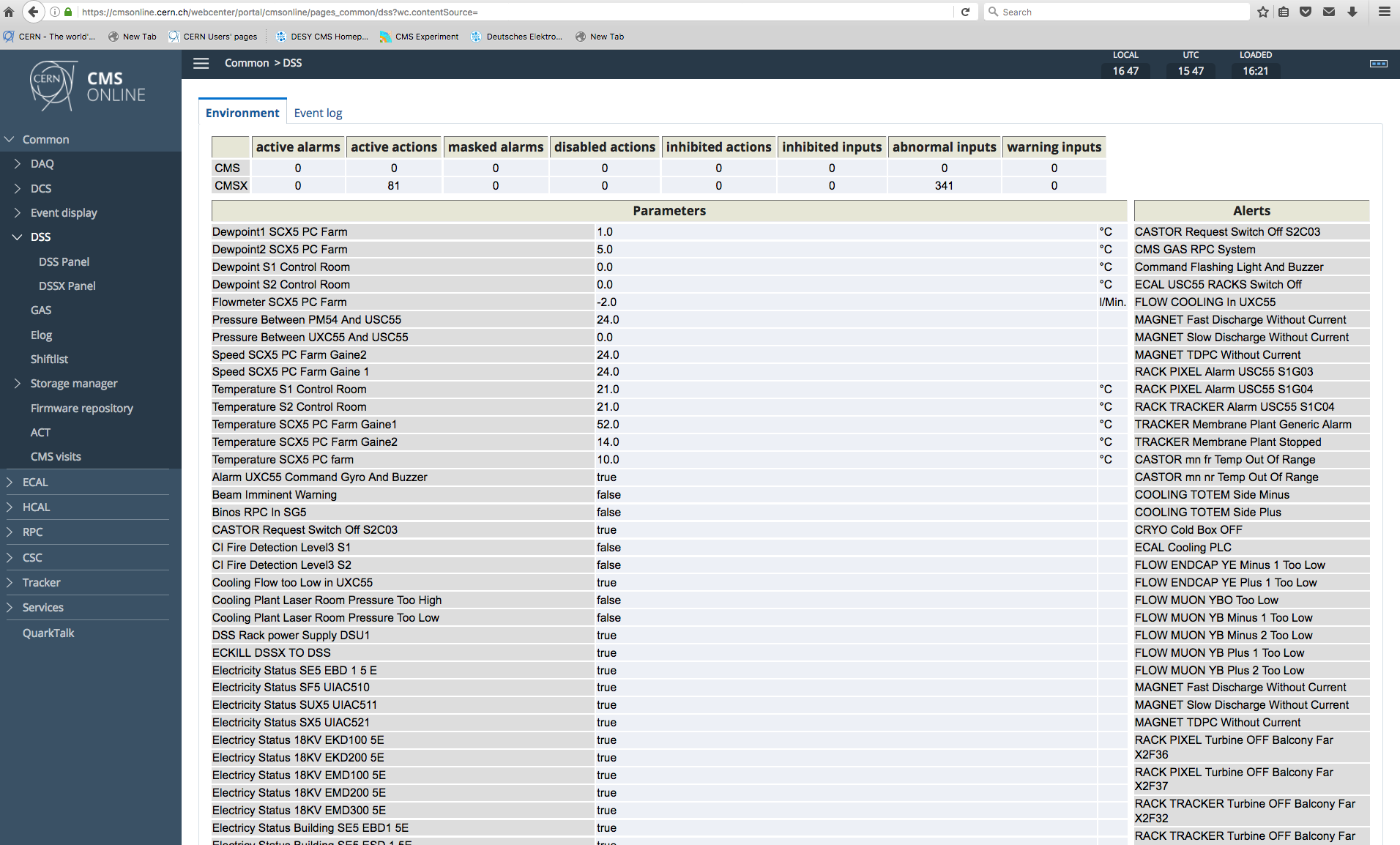 Dew points,  


Temperature USC, for UXC scroll down
6
Sniffer Alarms
Please check for any new sniffer alarm
In case there is a new alarm
Try to reset it
Press 2 on the black box
Use the mouse to press the 
     Reset on the sniffer screen
If the alarm does not disappear
     call +41 75 411 5000
     else
     write the alarm message into your 
     shift report mentioning you have
     reset it
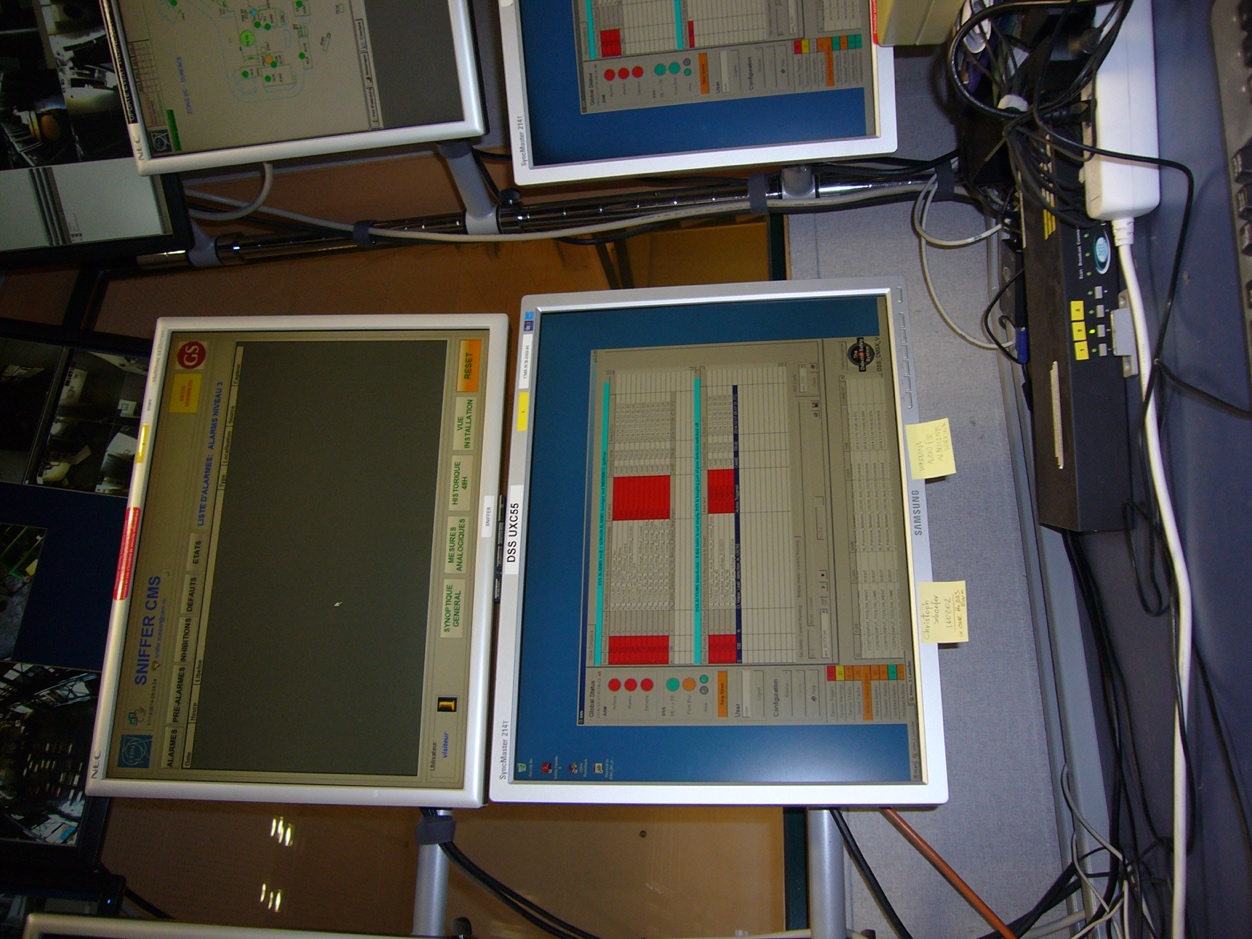 7
SCX5 & SX5
Enter SCX5 with your access card on the ground floor
 Check that the Computer room on the 1st floor is locked
 Check control room for any obvious anomalies
 Check the bathrooms
 Pick up  the keys for SX5 from the table of the access PC

 Go to SX5 and take the tour
 Walk around in SX5 and look for any obvious anomalies
 Check that all doors are locked
 Check the Pixel clean room in RP-zone
 Check the Membrane and Dry Air Plants in building 3584 details Transp. 15-19
 Continue through B3594 – check the bathrooms on both floors


 Go to the elevator to continue the tour underground through SDX5

 The access system underground is in RESTRICTED AUTOMATIC MODE
 You (as registered shifter) will have access
8
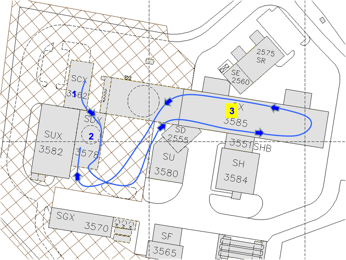 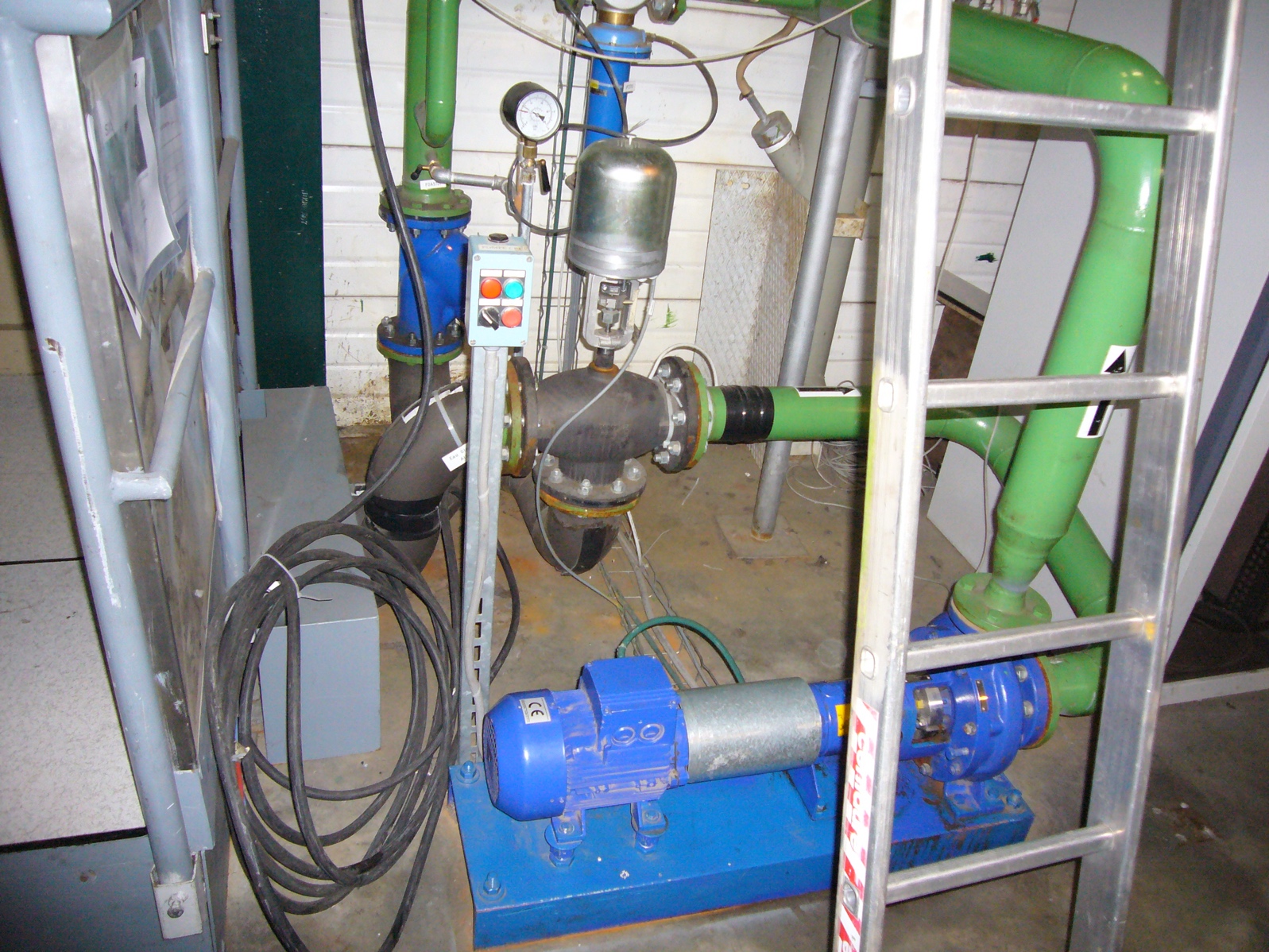 To switch on: Turn switch to local
                       Press green button
                      Turn switch to remote
In case the pump cannot be restarted
call 72201
Pump for Green Barrack
9
Pixel Clean Room in the SX5 RP Area
Where is the clean room?
Entrance to CMS premises
RP zone in SX5:
3585/R-M13
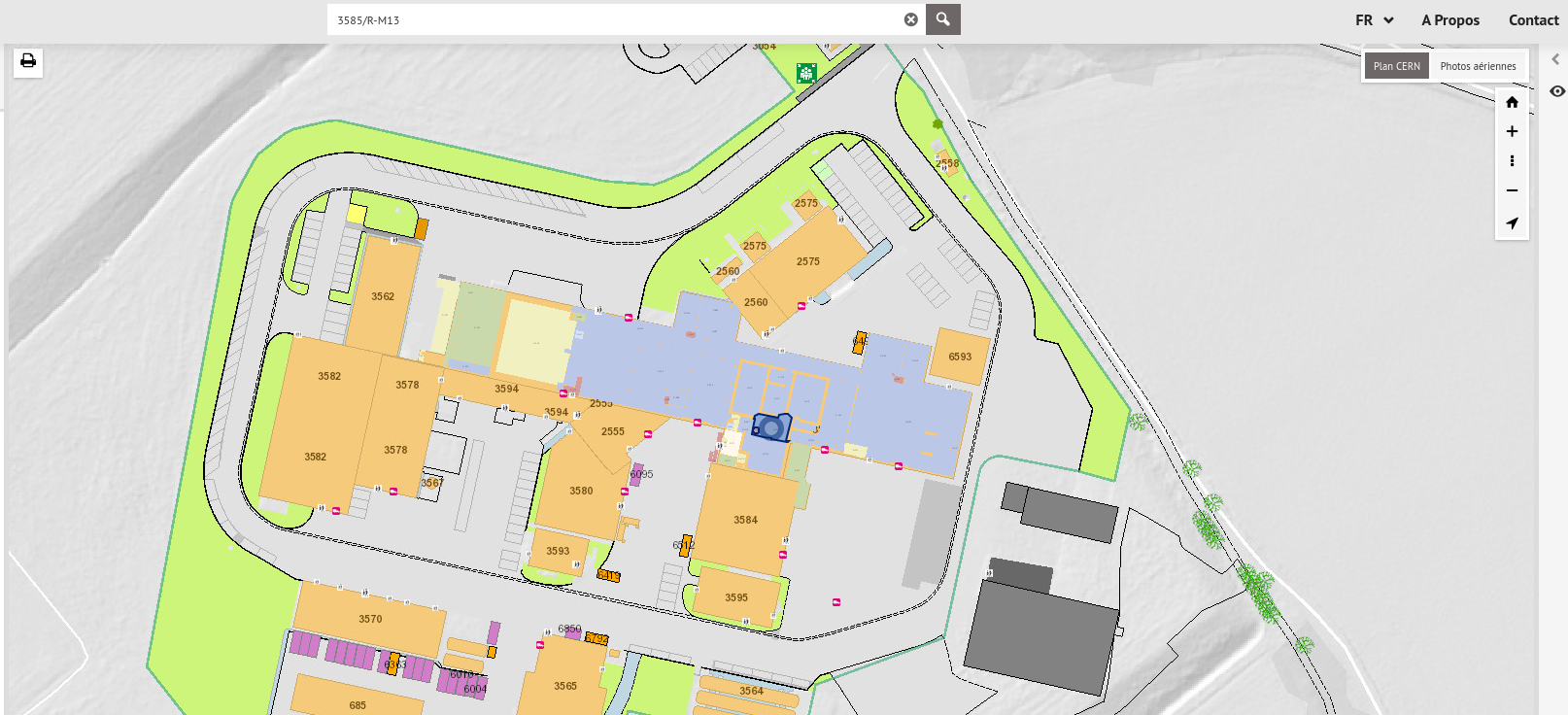 CMS control room (3562/R-020)
10
What is where in the SX5 clean room?
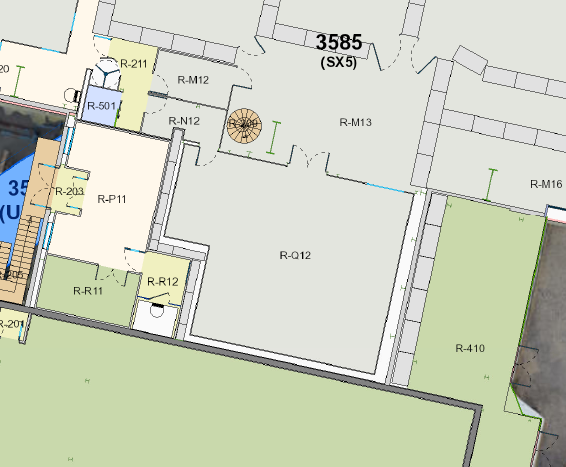 Chiller 
    next to the spiral stair



Dry gas panel 
    Right corner opposite to
    to entrance door
Chiller
Dry Air
11
Is the chiller running and tight?
Barrel detector parts are in this room behind the chiller
Forward detectors are upstairs
Different detector parts are cooled to about 0 °C with this chiller. 
Check that the display is on and shows the set point of -7 °C. It should not blink / say OFF.
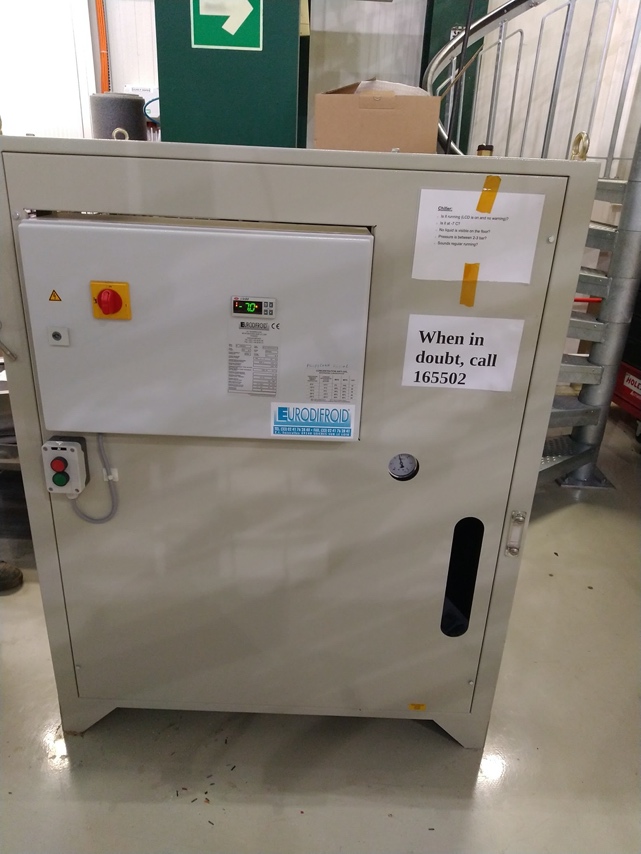 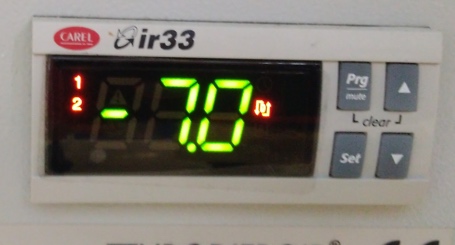 chiller
Check for leaks
Water glycol can spill under/behind the chiller.
It is red/pink.
If display is blinking -7/OFF, call  +41 75 411 5502
12
Is dry air flowing to the detector?
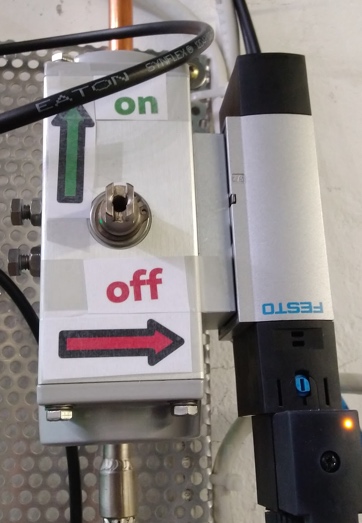 Dry gas panel
Light is green
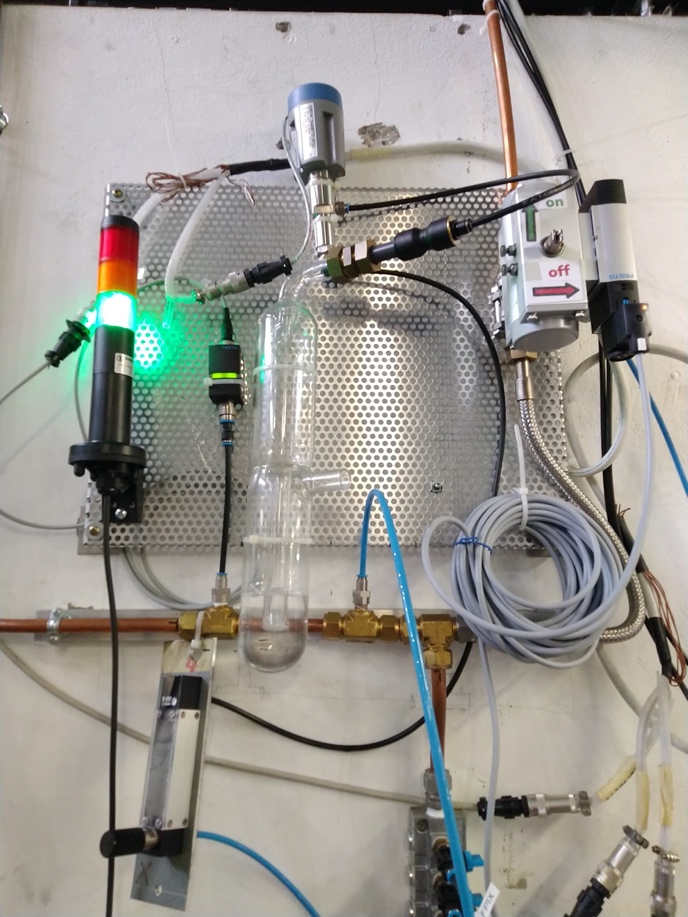 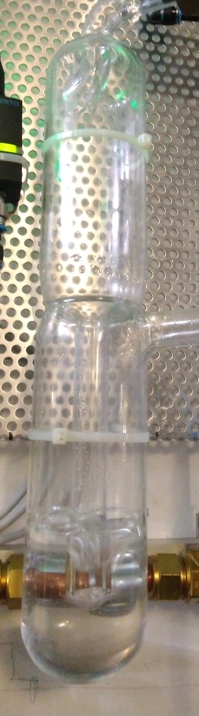 Bubbler has flow
FESTO valve is vertically aligned
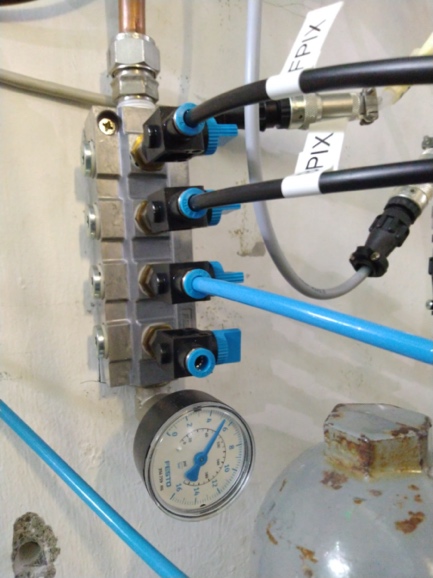 4 indicators of air correctly flowing to detector:
Light
Festo valve orientation
Pressure
Bubbler
Pressure is about 
4-5bar
13
In case of problems call +41 75 411 5502
Itinerary – Surface zone
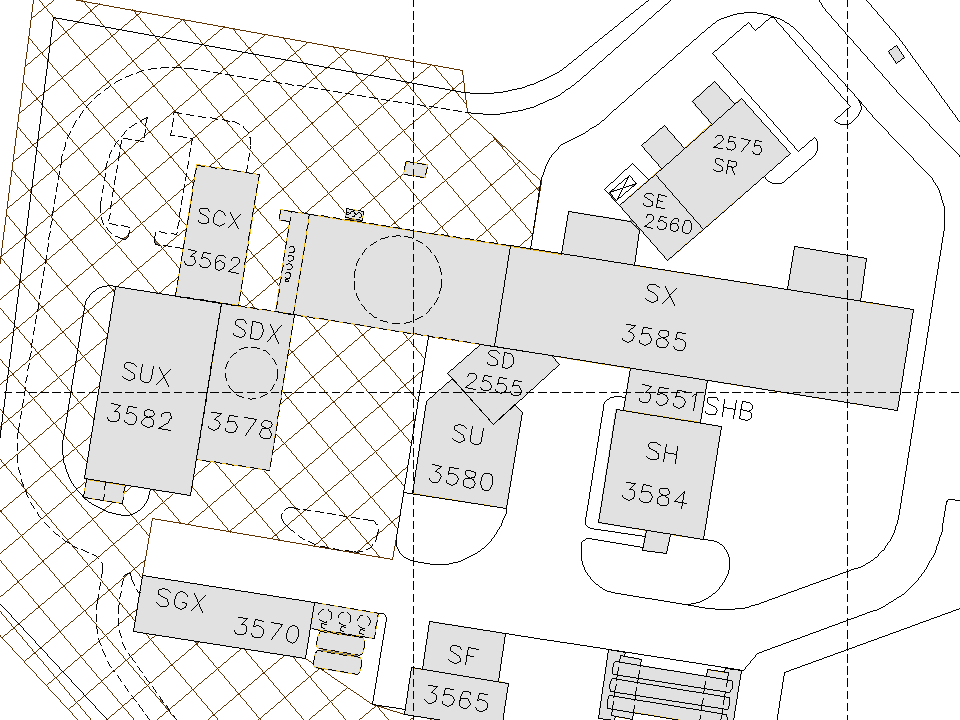 Surface Point 5
1
2
3594
5
4
3
14
Membrane Plant
Building 3584 – SH5
The membrane plant supplying dry-gas for the tracker system is 
located in bldg#3584 (SH5)
The box indicates the approximate location of the plant inside the building.
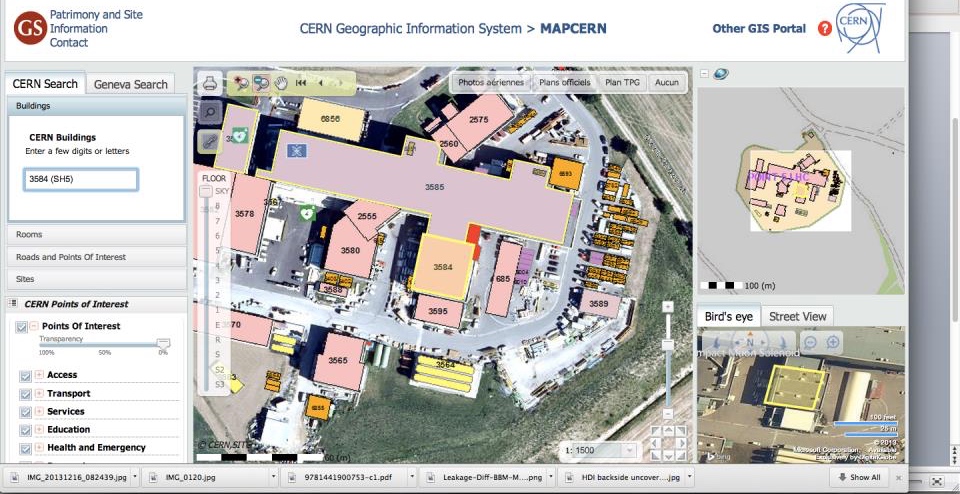 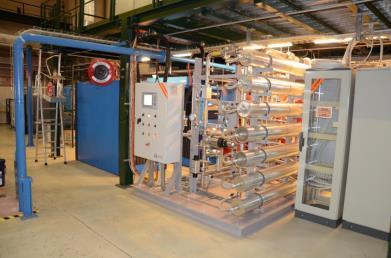 15
Membrane Plant
Compressor
2
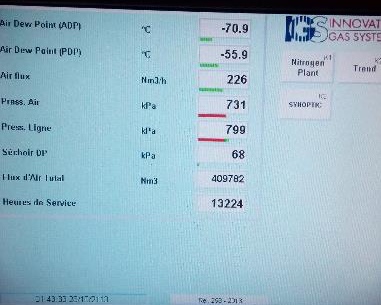 Control
Panel
Compressor
1
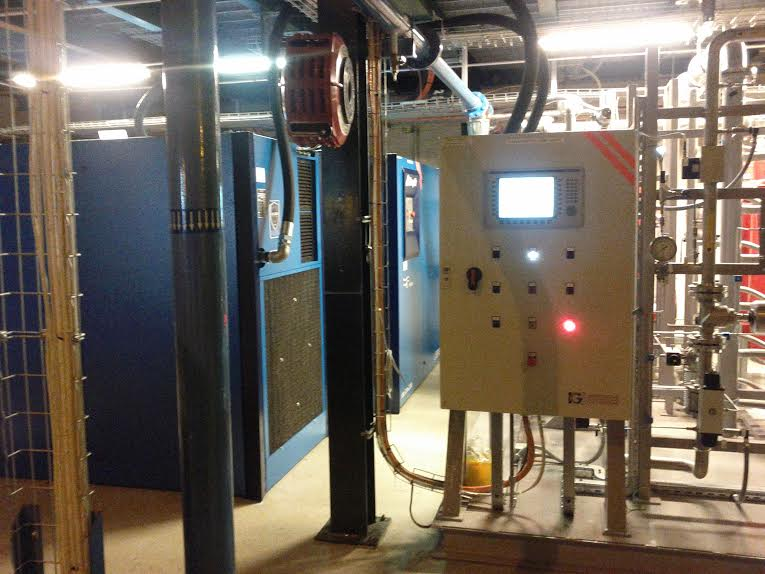 Dew point (ADP, at -70.9 in picture above) higher than -40 deg C or pressure below 700 kPa are anomalous and you should 
call +41 75 411 5503
(if not reachable 
+41 75 411 5502)
16
Membrane Plant
At any given time only one compressor should be active.
In case both compressors are active there is something wrong with the system call +41 75 411 5503 (if not reachable: +41 75 411 5502)
One Compressor 
should have ~380 m3/h flow
Pressure should be ~8.0 bar
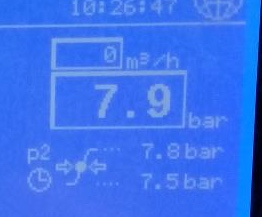 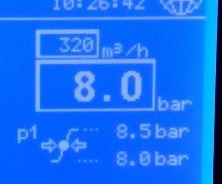 One Compressor  should have zero flow
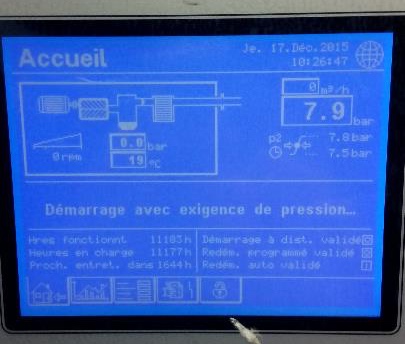 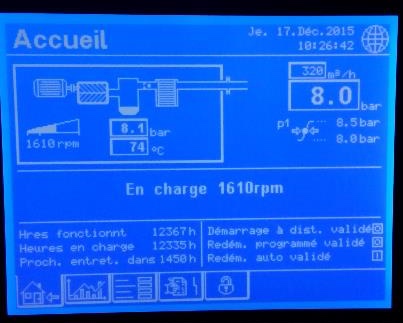 17
Dry AirPlant
The surface dry air plant is also located in bldg#3584 (SH5)
The box indicates the approximate location of the plant inside the building.
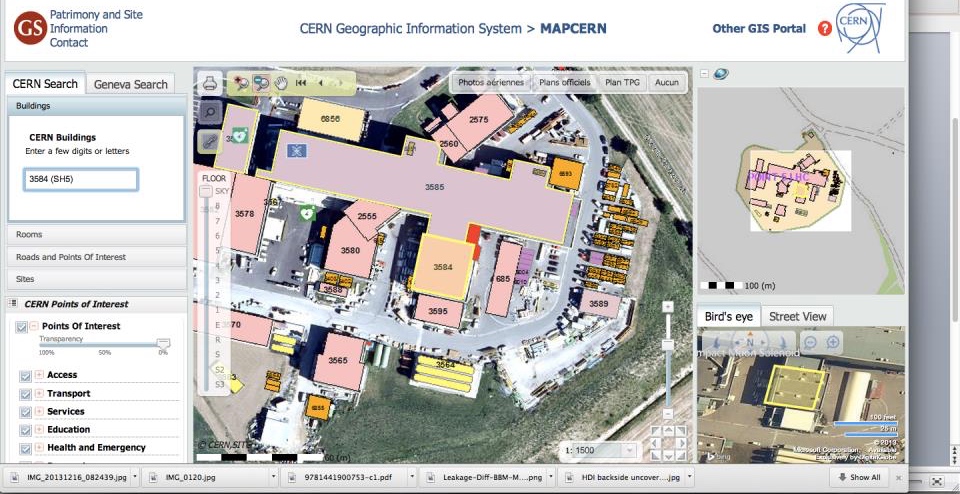 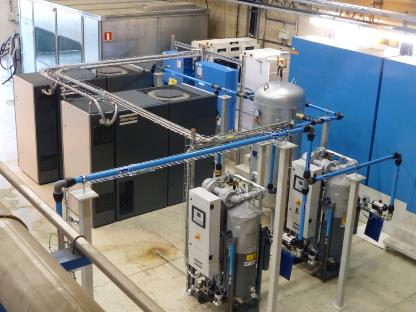 Compressor 1
Compressor 2
18
Dry AirPlant
Only one of the two compressors should be running at around 50-80% capacity
(If the touch screen is off, press one of the arrow keys to switch it on)
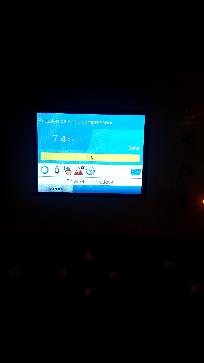 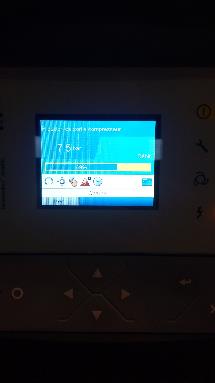 Consumption ~ 0%
Consumption ~ 50-80%
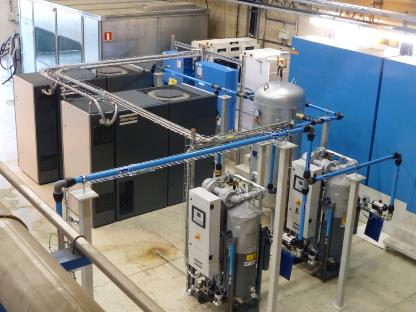 If both compressors are running or the 
consumption is outside the indicated window
by more than 5% call +41 75 411 5503 ( +41 75 411 5502 if not reachable )
A howling noise due to varying consumption is normal
19
Access to the Underground Facilities
The PAD on the surface (PM54) should be in closed mode
     For the tour it can be opened by clicking the green field on the
     left side of the screen located next to access system screen in the control room
     After the tour it should be closed again by pressing the red field
In case the PAD cannot be opened or your access card does not work
     use the key with the blue head to open the MAD.

UPX56 will be in automatic mode and give access by badging.
In case one of the shifter cannot enter the other one should let him/her in with 
     the MAD key – as for visitors
In case the access system does not work at all, pull the green handle and enter.
    In this case it is important to re-arm the door with the small key after the tour. 
    Call the Fire Brigade (74848) to inform them as you will be not registered underground

The lights in UXC should stay on all times
In case you find them off, go to level -3 and switch them back on

You have to visit:  
     USC 55 : S2-counting room, S4-rack area, S1-counting room, 
                     S1-CV room, USC gas room 
     UXC 55 
Please also check the bathrooms in USC S1 and UXC X1
20
All racks to be checked in S2/S4 in alphabetical order
On S4, (right of the elevator) please check S4F08 & S4F09
If you find a rack off, please:
For those indicated in blue, mention it in the shift report
                 indicated in red, call +41 75 411 5503 (if not reachable: +41 75 411 5502)
                 indicated in green, send an Email to cms-dcs@cern.ch
21
Continue your tour by going down to level -2 (=S1)
Racks in S2 
Tracker Hardware in USC Counting Rooms
S2F16: DCS PCs in Dell blade system. 

The two computers indicated by the boxes
should be on. If any of them is off, 
call +41 75 411 5503 
(if not reachable: +41 75 411 5502)
S2B18
S2B17
S2F16
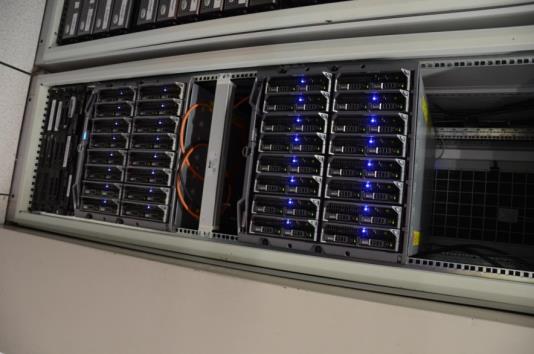 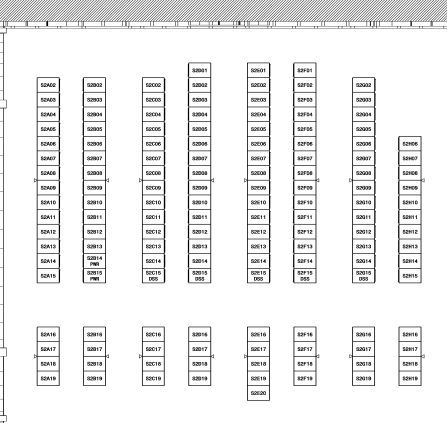 22
Racks in S2
Tracker Hardware in USC Counting Rooms
S2C18: DCS PCs 

The two computer indicated by the box
should be on. If any of them is off, 
call +41 75 411 5503 
(if not reachable:+ 41 75 411 5502)
S2B18
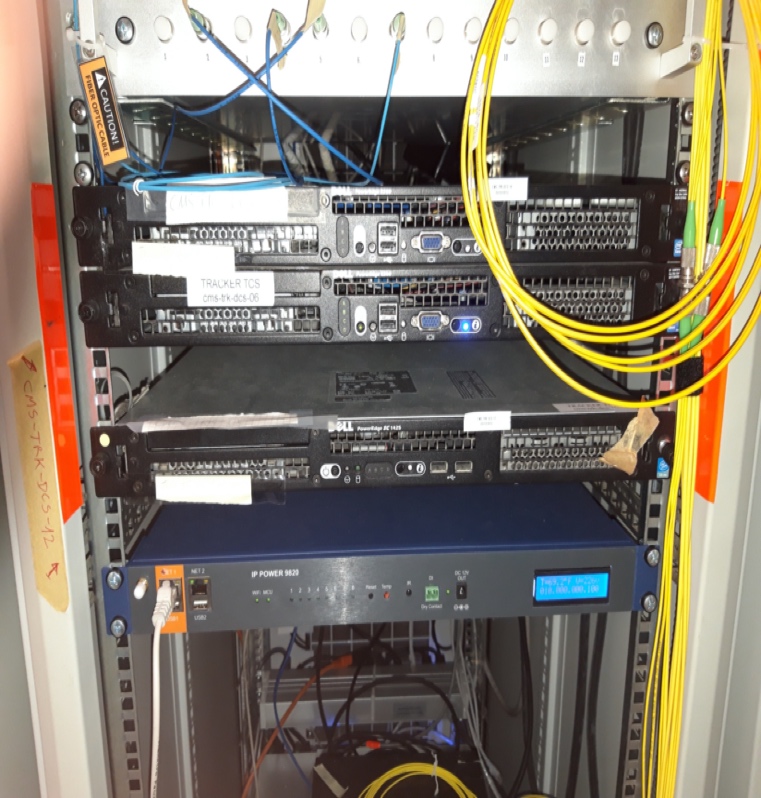 S2B17
S2C18
S2C18
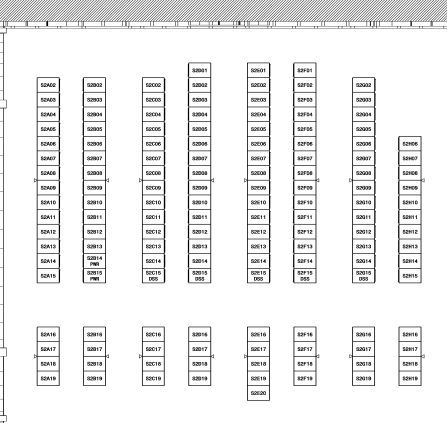 23
All racks to be checked in S1 in alphabetical order
S1A01 – S1A09, S1A15

S1B12, S1B13, S1B14, S1B15

S1C14

S1G02
If you find any of the racks off indicated in red, please call 
+41 75 411 5503 (if not reachable: +41 75 411 5502)
If you find any of the racks off indicated in green, please 
send an Email to cms-dcs@cern.ch
Continue your tour by going to the CV- Cooling room
24
CMS cooling YETS - USC
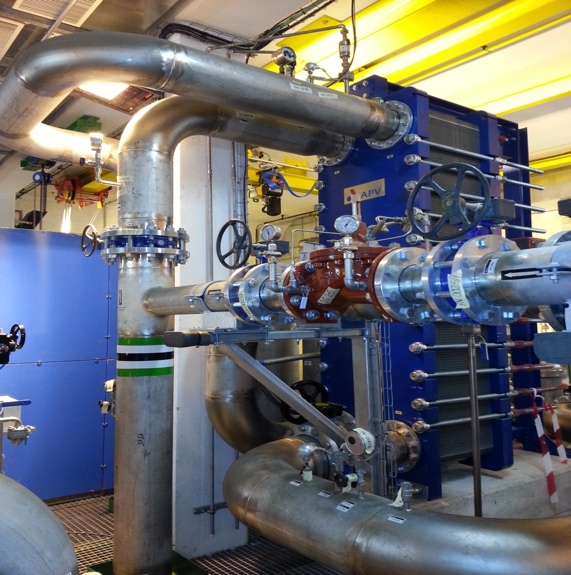 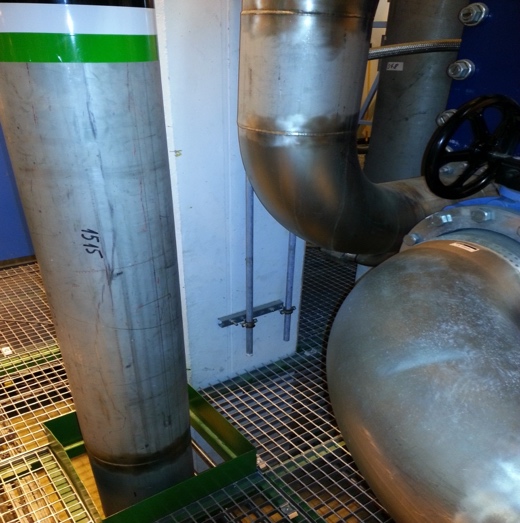 Purgers on Rack circuit
Purge lines
CV zone - circuits in operation (pumps on)
RACK, ECAL, ENDCAP, YOKE and BUSBAR CIRCUITS
Check for water leaks next to the pumps or the purgers lines (see pictures)

In case of problems, call TI desk 72201
and ask for EN/CV piquet
Continue your tour by going to the USC gas room
25
USC Gas Room (UGX5)
Rack S1K04
If anything out of limit call 
+41 75 411 5503
Total flow from surface plant
should be > 3000 l/min
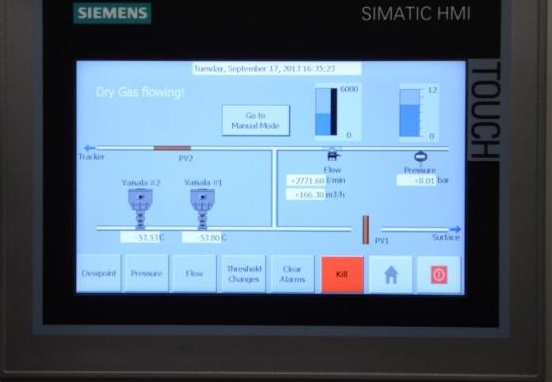 Input pressure from surface plant
should be >6.5 bar
Exhaust valve status
should be closed
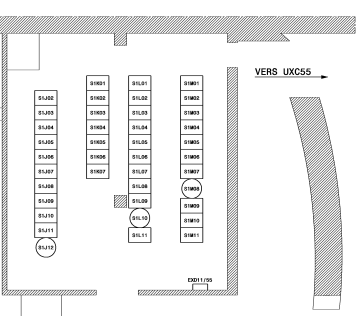 Status of valve to tracker
should be open
Dew points measured 
by Vaisala sensors
should be < -40 deg C
26
USC Gas Room
Rack S1K05

must be powered, 
and the 3 LEDs indicated must be on – if not  
call +41 75 411 5503
(if not reachable:
+41 75 411 5502)
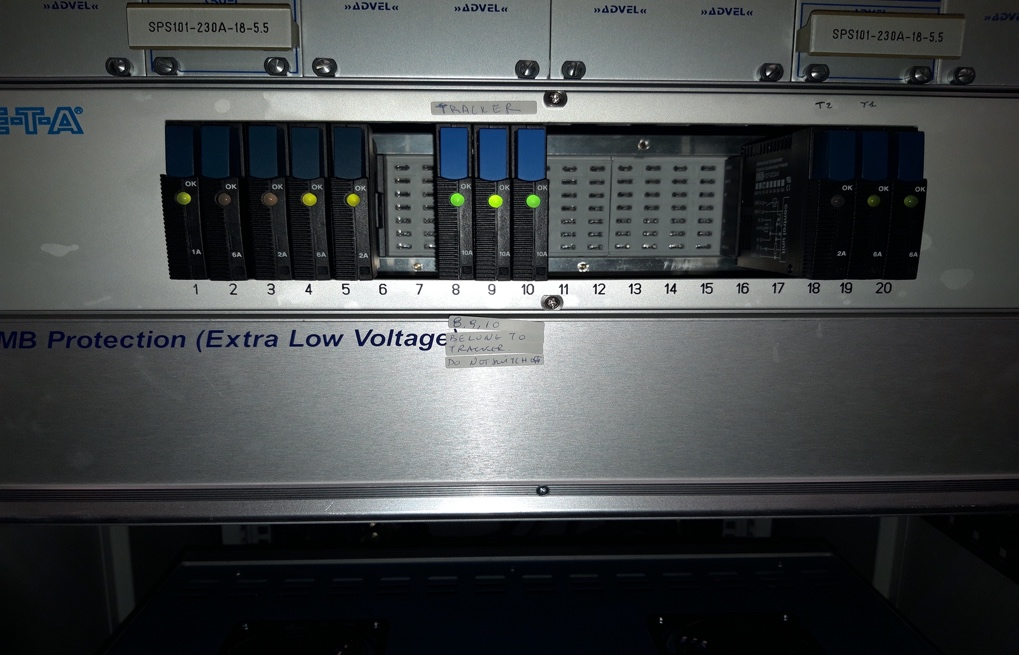 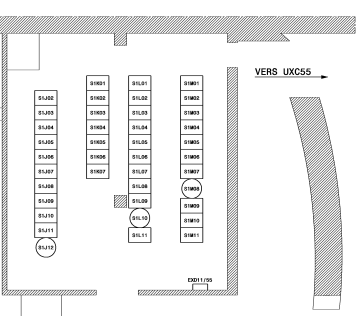 27
USC Gas Room
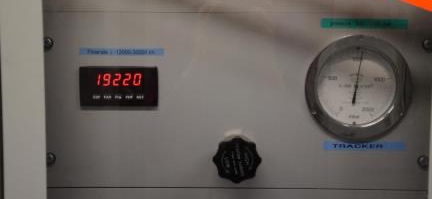 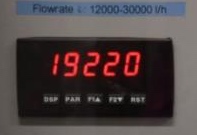 Rack S1K06
should be  >15000 if 
not call +41 75 411 5503
(if not reachable: 
+41 75 411 5502)
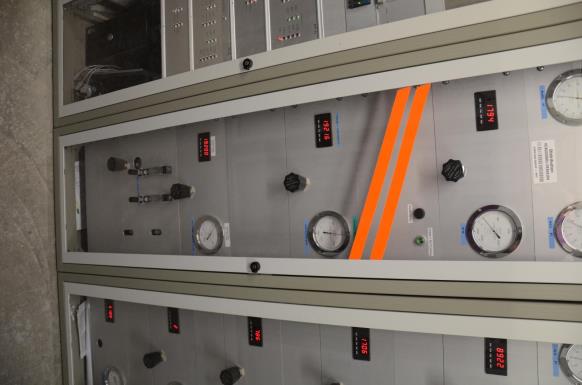 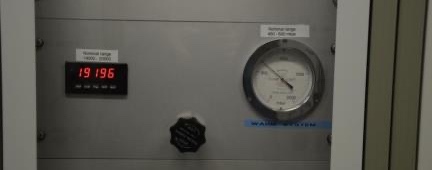 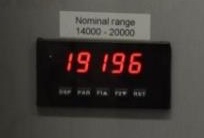 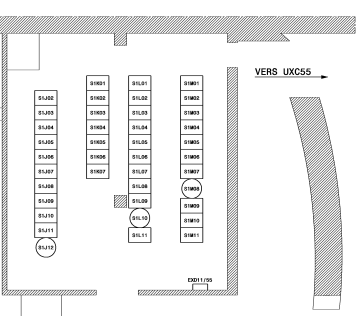 should be >14000 if not call 
+41 75 411 5503
(if not reachable: +41 75 411 5502)
28
USC Gas Room (UGX5)
Dry gas panel on wall
Total flow from surface plant
should be > 3800 l/min
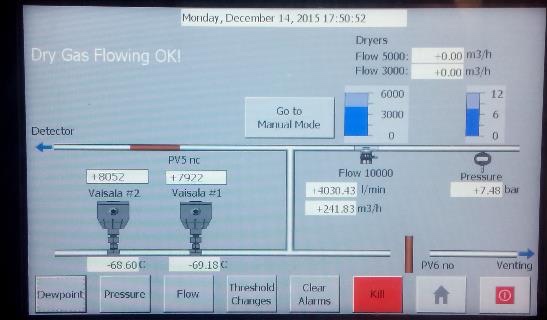 Status of valve to tracker
should be open
Input pressure from surface plant
should be > 7 bar
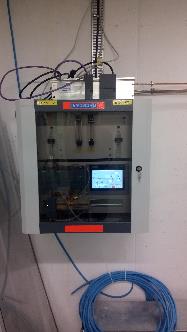 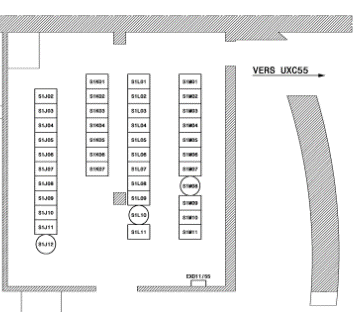 Exhaust valve status
should be closed
Dew points measured 
by Vaisala sensors
should be < -40 deg C
29
Underground UXC
Leave USC on the negative end and enter UXC through the UPX56 PAD
 Check for any obvious anomalies
 All racks should be off  
        except X4 near  XN24, 45 for ECAL temperature monitoring
        If you find them noisy, hot or smoking – turn them off 
        If you find them off, mention in E-Log no need to call anybody
 
 Check the cooling plants of TS and PS – details next on transparency
 Go to ground floor and walk along the hall on both sides, near & far
 One person should go down to X0 the other should stay in X1 
     Look for water
     Go to the green ladders that lead underneath YB0 
     Climb up and look for water underneath the detector
 Go to the back side of UP55 and check that the MAD is closed

 Leave through the same door you came in (give back the key or rearm the door)
30
CMS cooling YETS – UXC
Cooling plants in operation: TS1, TS2, SS1 (far side, X2), PS1, PS2, SS2 (near side X2) 
Pumps of the 6 plants shall be ON
Dry air of all plants shall be on (visible flow on one of the two flowmeter attached to the cabinet)
No condensation shall be visible from outside the cabinets
IF PROBLEMS: call 72201 & ask for CV detector cooling piquet
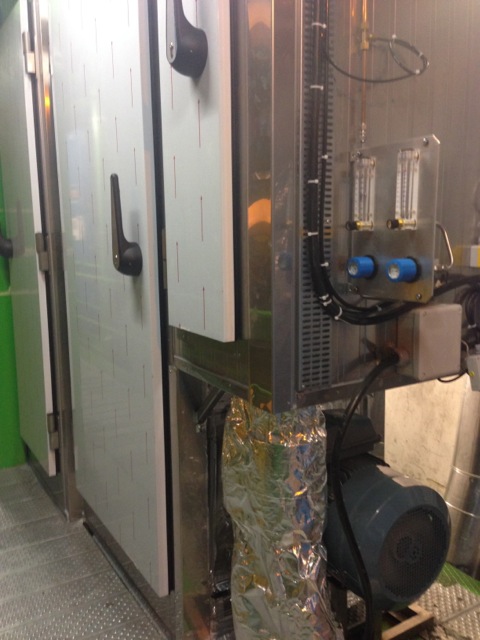 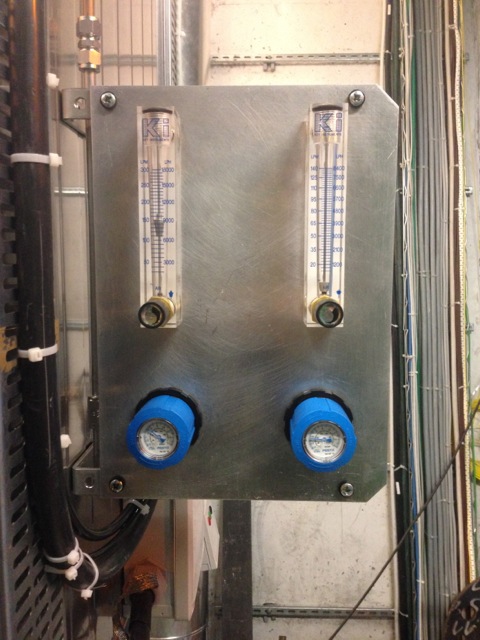 31
The End
Go back to the control room

   Before leaving, please have a look on slide 3 once more


                                Thank You, you are done !!!
32
Numbering Convention of UXC55 levels
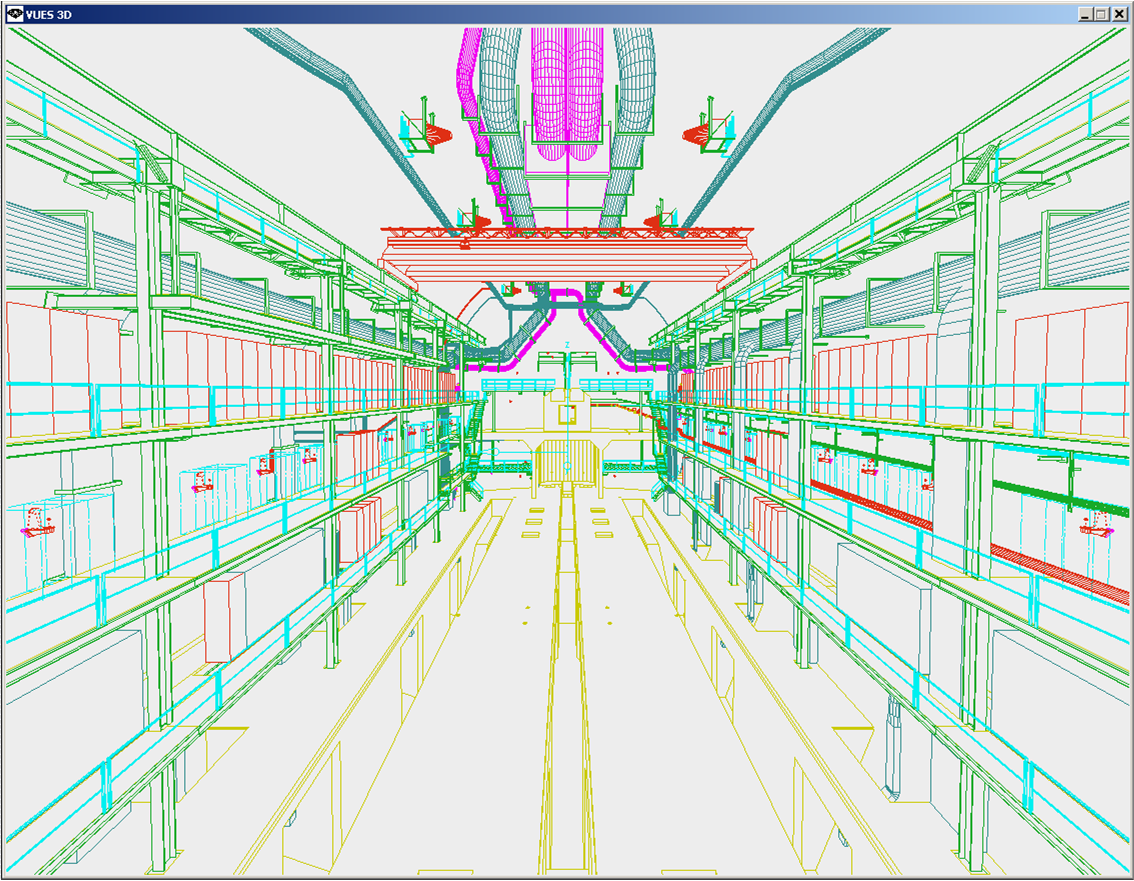 Experimental CAVERN
X6
Crane rail
X5
Top of detector
X4
X3
X2
X1
X0    
(below the detector)
33